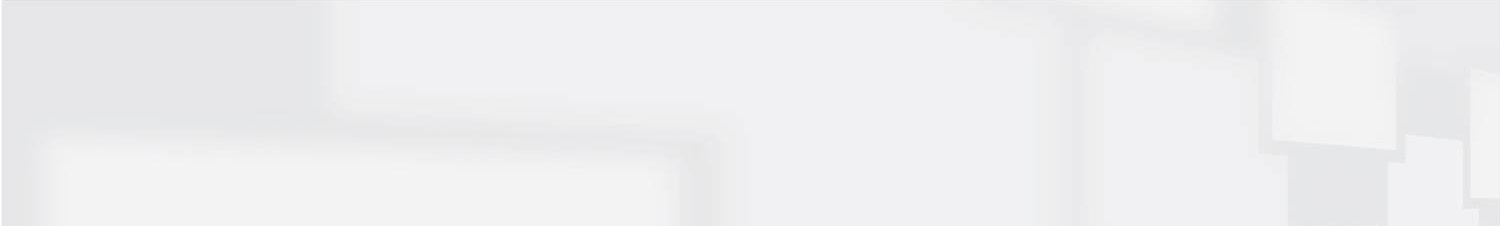 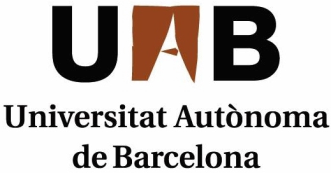 Cotutelle PhD thesis
Directors of thesis

Dr. Jean-Yves RAMEL
Professor
University of Tours, France

Dr. Josep LLADOS
Professor
UAB, Spain

Co-supervisor

Dr. Thierry BROUARD
Assistant Professor
University of Tours, France
Fuzzy Multilevel Graph Embedding for Recognition, Indexing and Retrieval of Graphic Document Images
presented by
Muhammad Muzzamil LUQMAN
mluqman@{univ-tours.fr, cvc.uab.es}

Friday, 2nd of March 2012
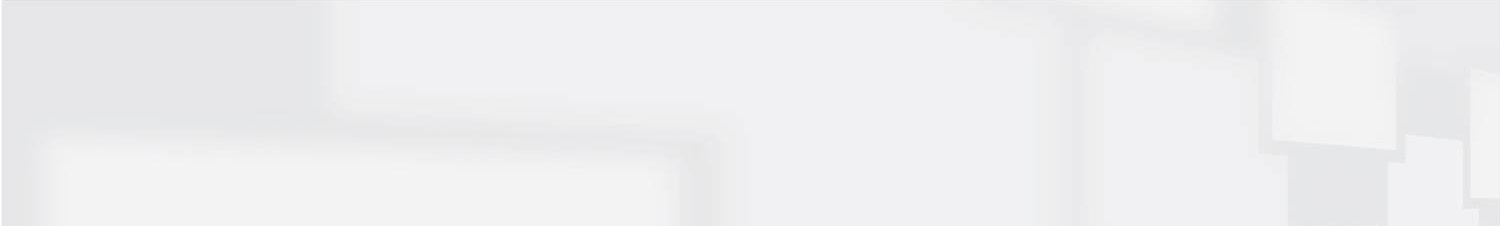 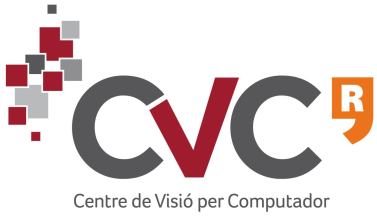 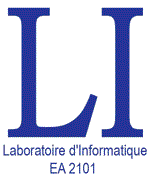 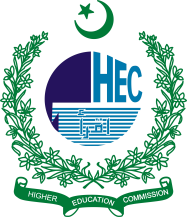 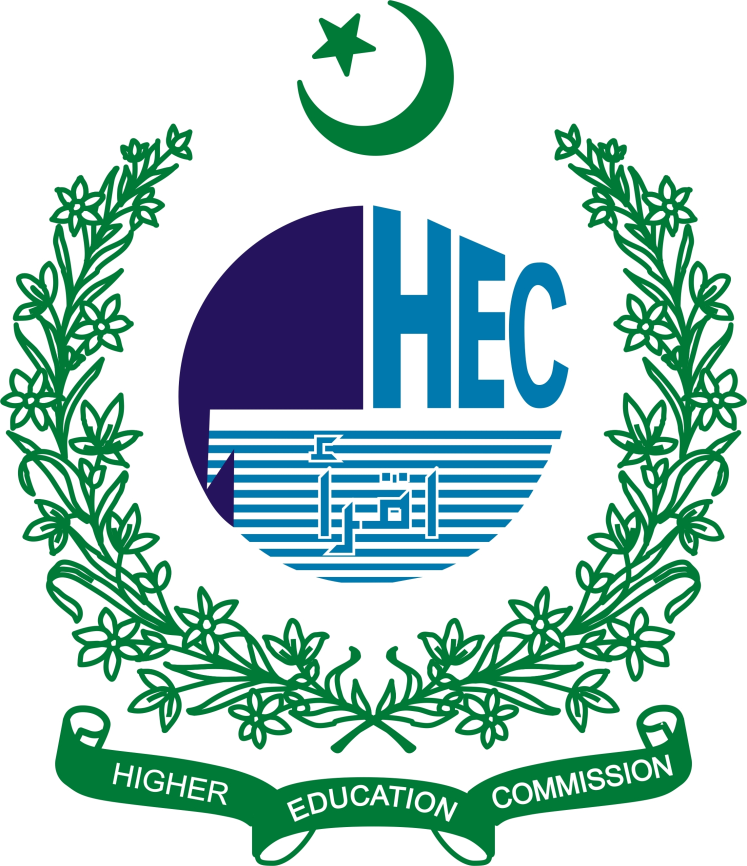 Higher Education Commission Pakistan
www.hec.gov.pk
3
Objectives of thesis
Problematic
Lack of efficient computational tools for graph based structural pattern recognition

Proposed solution
Transform graphs into numeric feature vectors and exploit computational strengths of state of the art statistical pattern recognition
4
Outline of presentation
Introduction

Fuzzy Multilevel Graph Embedding (FMGE)

Automatic indexing of graph repositories for graph retrieval and subgraph spotting

Conclusions and future research challenges
5
Introduction
Introduction
Structural and statistical pattern recognition
Graph embedding
State of the art on explicit graph embedding
Limitations of existing methods

Fuzzy Multilevel Graph Embedding (FMGE)

Automatic indexing of graph repositories for graph retrieval and subgraph spotting

Conclusions and future research challenges
Introduction
Fuzzy Multilevel Graph Embedding
Automatic Indexing of graph repositories
Conclusions and future research challenges
6
Structural and statistical PR
o o o o
Introduction
Fuzzy Multilevel Graph Embedding
Automatic Indexing of graph repositories
Conclusions and future research challenges
7
Graph matching to graph embedding
o o o o
Graph matching and graph isomorphism
Graph edit distance
Graph embedding
Introduction
Fuzzy Multilevel Graph Embedding
Automatic Indexing of graph repositories
Conclusions and future research challenges
8
Graph matching to graph embedding
o o o o
Graph matching and graph isomorphism
[Messmer, 1995] [Sonbaty and Ismail, 1998]
Graph edit distance
Graph embedding
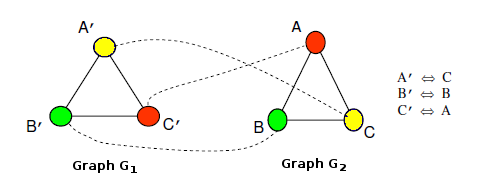 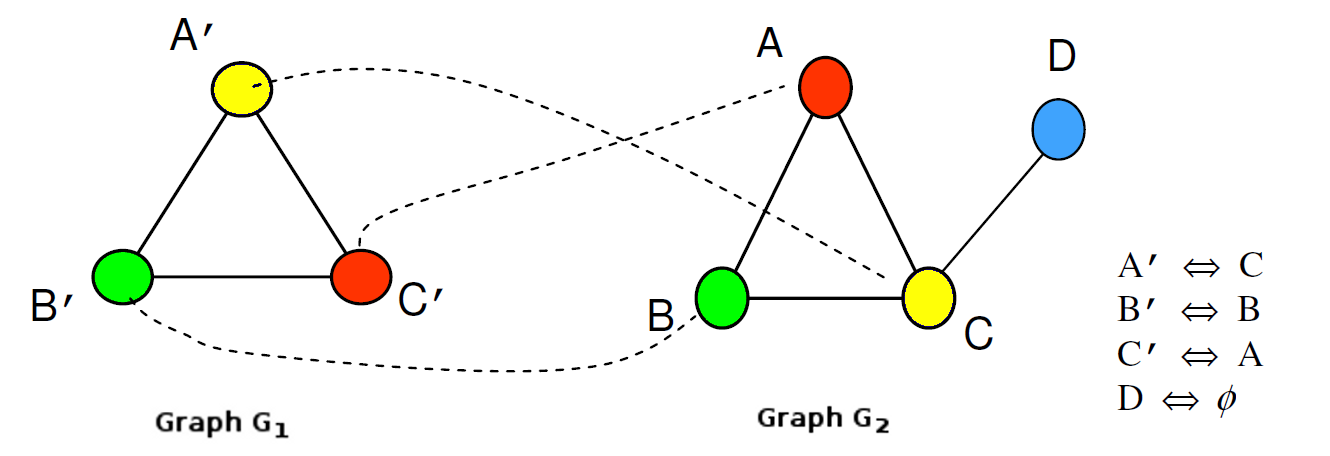 Introduction
Fuzzy Multilevel Graph Embedding
Automatic Indexing of graph repositories
Conclusions and future research challenges
9
Graph matching to graph embedding
o o o o
Graph matching and graph isomorphism
[Messmer, 1995] [Sonbaty and Ismail, 1998]
Graph edit distance
[Bunke and Shearer, 1998] [Neuhaus and Bunke, 2006]
Graph embedding
Graph matching and graph isomorphism
[Messmer, 1995] [Sonbaty and Ismail, 1998]
Graph edit distance
[Bunke and Shearer, 1998] [Neuhaus and Bunke, 2006]
Graph embedding
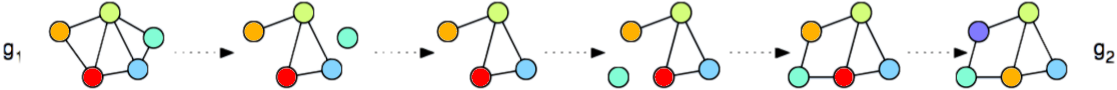 Introduction
Fuzzy Multilevel Graph Embedding
Automatic Indexing of graph repositories
Conclusions and future research challenges
10
Graph embedding (GEM)
o o o o
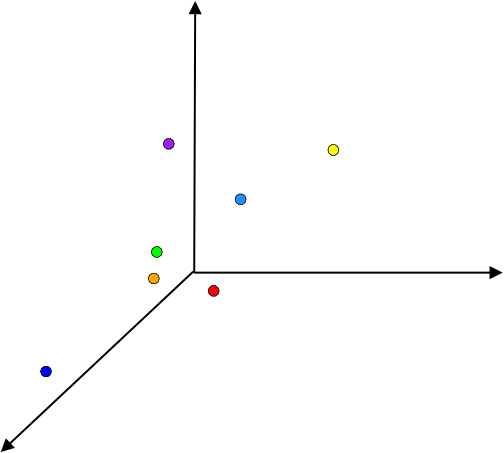 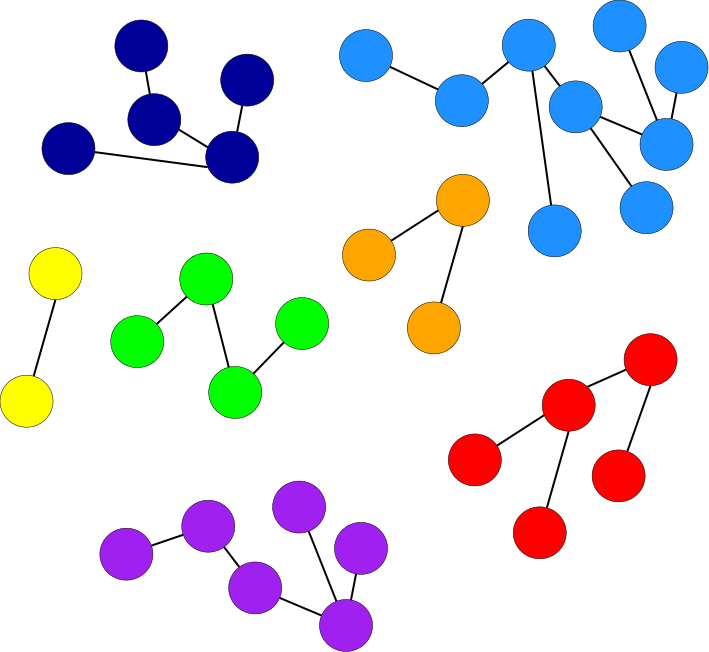 Introduction
Fuzzy Multilevel Graph Embedding
Automatic Indexing of graph repositories
Conclusions and future research challenges
11
Graph embedding (GEM)
o o o o
Structutal PR

Expressive, 
convenient, 
powerful but 
computationally expensive representations
Statistical PR

Mathematically sound,
mature, 
less expensive and computationally efficient models
Graph embedding
Introduction
Fuzzy Multilevel Graph Embedding
Automatic Indexing of graph repositories
Conclusions and future research challenges
12
Explicit and implicit GEM
o o o o
Implicit GEM
computes scalar product of two graphs in an implicitly existing vector space, by using graph kernels

does not permit all the operations that could be defined on vector spaces
Explicit GEM
embeds each input graph into a numeric feature vector

provides more useful methods of GEM for PR

can be employed in a standard dot product for defining an implicit graph embedding function
Introduction
Fuzzy Multilevel Graph Embedding
Automatic Indexing of graph repositories
Conclusions and future research challenges
13
State of the art on explicit GEM
o o o o
Graph probing based methods
Spectral based graph embedding
Dissimilarity based graph embedding
Introduction
Fuzzy Multilevel Graph Embedding
Automatic Indexing of graph repositories
Conclusions and future research challenges
14
State of the art on explicit GEM
o o o o
Graph probing based methods
[Wiener, 1947] [Papadopoulos et al., 1999] [Gibert et al., 2011] [Sidere, 2012]
Spectral based graph embedding
Dissimilarity based graph embedding
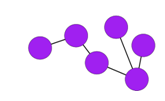 number of nodes = 6
number of edges = 5
etc.
v = 6,5, …
Introduction
Fuzzy Multilevel Graph Embedding
Automatic Indexing of graph repositories
Conclusions and future research challenges
15
State of the art on explicit GEM
o o o o
Graph probing based methods
[Wiener, 1947] [Papadopoulos et al., 1999] [Gibert et al., 2011] [Sidere, 2012]
Spectral based graph embedding
[Harchaoui, 2007] [Luo et al., 2003] [Robleskelly and Hancock, 2007]
Dissimilarity based graph embedding
Spectral graph theory employing the 
adjacency and Laplacien matrices
Eigen values and Eigen vectors
PCA, ICA, MDS
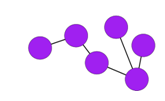 Introduction
Fuzzy Multilevel Graph Embedding
Automatic Indexing of graph repositories
Conclusions and future research challenges
16
State of the art on explicit GEM
o o o o
Graph probing based methods
[Wiener, 1947] [Papadopoulos et al., 1999] [Gibert et al., 2011] [Sidere, 2012]
Spectral based graph embedding
[Harchaoui, 2007] [Luo et al., 2003] [Robleskelly and Hancock, 2007]
Dissimilarity based graph embedding
[Pekalska et al., 2005] [Ferrer et al., 2008] [Riesen, 2010] [Bunke et al., 2011]
Prototype graphs
P1
P2
P3 
…
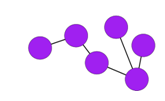 g
v = d(g, P1), d(g, P2), …
Introduction
Fuzzy Multilevel Graph Embedding
Automatic Indexing of graph repositories
Conclusions and future research challenges
17
Limitations of existing methods
o o o o
Not many methods for both directed and undirected attributed graphs
No method explicitly addresses noise sensitivity of graphs
Expensive deployment to other application domains
Time complexity
Loss of topological information
Loss of matching between nodes
No graph embedding based solution to answer high level semantic problems for graphs
18
Fuzzy Multilevel Graph Embedding
Introduction

Fuzzy Multilevel Graph Embedding (FMGE)
Method
Experimental evaluation
Application to symbol recognition
Discussion

Automatic indexing of graph repositories for graph retrieval and subgraph spotting

Conclusions and future research challenges
Introduction
Fuzzy Multilevel Graph Embedding
Automatic Indexing of graph repositories
Conclusions and future research challenges
19
FMGE
o o o o
Fuzzy Multilevel Graph Embedding (FMGE)
Graph probing based explicit graph embedding method
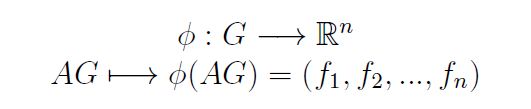 Introduction
Fuzzy Multilevel Graph Embedding
Automatic Indexing of graph repositories
Conclusions and future research challenges
20
FMGE
o o o o
Multilevel analysis of graph
Node degree
 Homogeneity of subgraphs in graph
Graph order
 Graph size
Node attributes
 Edge attributes
Graph Level Information
[macro details]
Structural Level Information
[intermediate details]
Elementary Level Information
[micro details]
Introduction
Fuzzy Multilevel Graph Embedding
Automatic Indexing of graph repositories
Conclusions and future research challenges
21
FMGE
o o o o
Numeric feature vector embeds a graph, encoding:
Numeric information by fuzzy histograms
Symbolic information by crisp histograms
Introduction
Fuzzy Multilevel Graph Embedding
Automatic Indexing of graph repositories
Conclusions and future research challenges
22
FMGE
o o o o
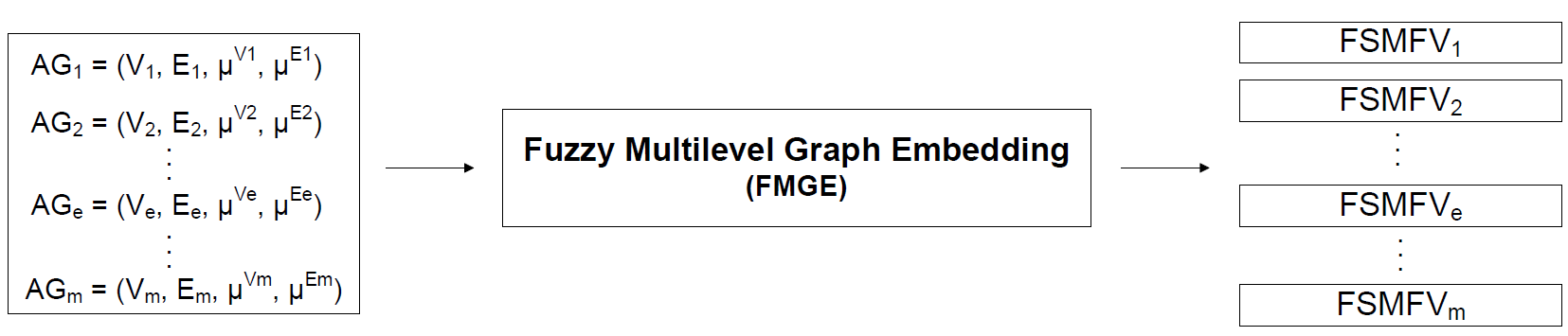 Input    : Collection of attributed graphs
Output : Equal-size numeric feature vector for each input graph
Introduction
Fuzzy Multilevel Graph Embedding
Automatic Indexing of graph repositories
Conclusions and future research challenges
23
Fuzzy Structural Multilevel Feature Vector
o o o o
…
…
Graph Level Information
[macro details]
Structural Level Information
[intermediate details]
Elementary Level Information
[micro details]
Introduction
Fuzzy Multilevel Graph Embedding
Automatic Indexing of graph repositories
Conclusions and future research challenges
24
Homogeneity of subgraphs in a graph
o o o o
Node-resemblance for an edge
Edge-resemblance for a node
Introduction
Fuzzy Multilevel Graph Embedding
Automatic Indexing of graph repositories
Conclusions and future research challenges
25
Homogeneity of subgraphs in a graph
o o o o
Node-resemblance for an edge
Edge-resemblance for a node
a2
b2
a1
b1
a
b
Introduction
Fuzzy Multilevel Graph Embedding
Automatic Indexing of graph repositories
Conclusions and future research challenges
26
Homogeneity of subgraphs in a graph
o o o o
Node-resemblance for an edge
Edge-resemblance for a node
a3
b3
a
b
a1
b1
a2
b2
Introduction
Fuzzy Multilevel Graph Embedding
Automatic Indexing of graph repositories
Conclusions and future research challenges
27
FMGE
o o o o
Unsupervised learning phase
Graph embedding phase
Introduction
Fuzzy Multilevel Graph Embedding
Automatic Indexing of graph repositories
Conclusions and future research challenges
28
Unsupervised learning phase of FMGE
o o o o
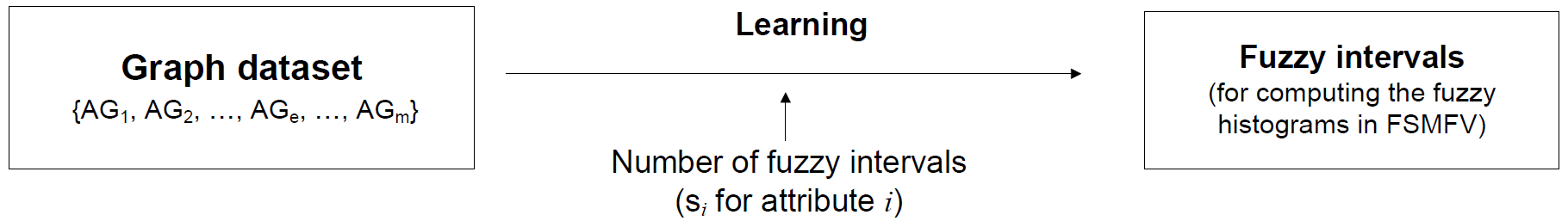 Introduction
Fuzzy Multilevel Graph Embedding
Automatic Indexing of graph repositories
Conclusions and future research challenges
29
Unsupervised learning phase of FMGE
o o o o
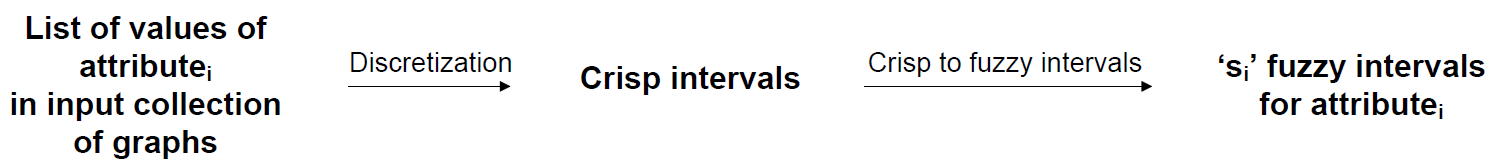 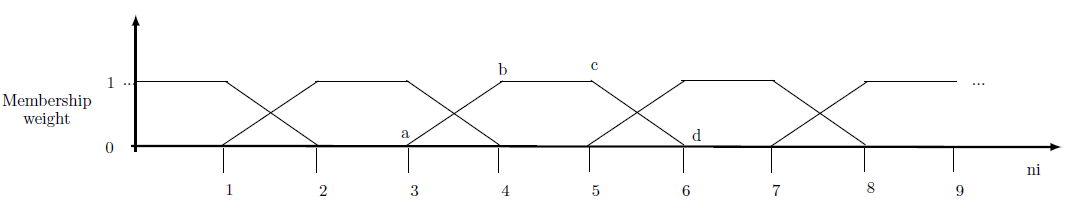 2          3         4          5          6         7          8         9
First fuzzy interval (-, -, …, …)
Last fuzzy interval (…, …, , )
Introduction
Fuzzy Multilevel Graph Embedding
Automatic Indexing of graph repositories
Conclusions and future research challenges
30
Graph embedding phase of FMGE
o o o o
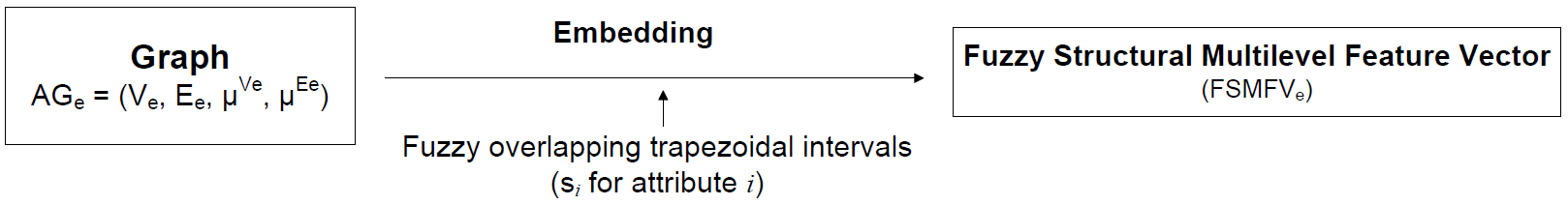 Numeric information embedded by fuzzy histograms
Symbolic information embedded by crisp histograms
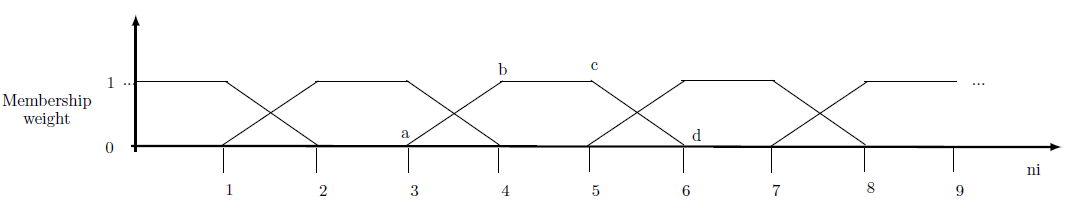 Introduction
Fuzzy Multilevel Graph Embedding
Automatic Indexing of graph repositories
Conclusions and future research challenges
31
Example - FMGE
o o o o
r_RL: *
r_Angle: *
RL : 1
Angle: B
L: 1
1
r_L:   1
r_NodeDegree:0.5
r_RL: *
r_Angle: *
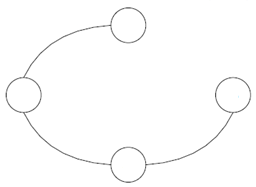 1
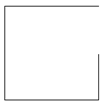 L: 0.5
2
L: 1
4
r_RL: 1
r_Angle: 1
4
2
3
RL : 0.5
Angle:    B
RL : 1
Angle: B
3
L: 1
r_L: 0.5
r_NodeDegree: 0.5
r_L:   1
r_NodeDegree:1
r_RL: 0.5
r_Angle: 1
Introduction
Fuzzy Multilevel Graph Embedding
Automatic Indexing of graph repositories
Conclusions and future research challenges
32
Example - FMGE
o o o o
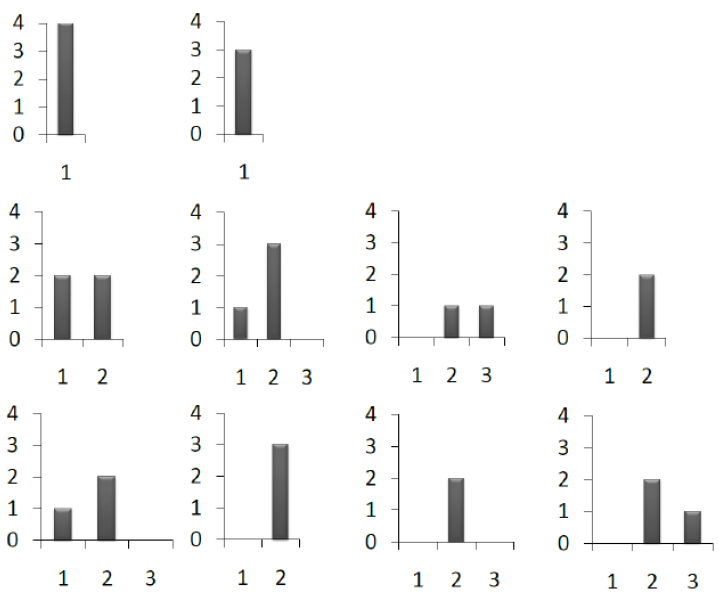 r_RL: *
r_Angle: *
RL : 1
Angle: B
L: 1
r_L:   1
r_NodeDegree:0.5
r_RL: *
r_Angle: *
L: 0.5
L: 1
r_RL: 1
r_Angle: 1
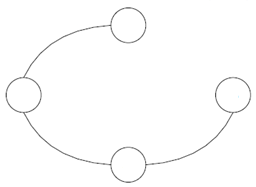 1
RL : 0.5
Angle:    B
RL : 1
Angle: B
L: 1
r_L: 0.5
r_NodeDegree: 0.5
r_L:   1
r_NodeDegree:1
4
2
r_RL: 0.5
r_Angle: 1
3
FSMFV: 4,3,2,2,1,3,0,0,1,1,0,2,1,2,0,0,3,0,2,0,0,2,1
Node degree: [-,-,1,2] and [1,2,,]
Attributes {L,RL}: [-,-,0.5,1], [0.5,1,1.5,2] and [1.5,2, ,]
r_Angle: [-,-,0,1] and [0,1, ,]
Resemblance attributes: [-,-,0.25,0.5],  [0.25,0.5,0.75,1.0] and [0.75,1.0, ,,]
The symbolic edge attribute Angle has two possible labels
Introduction
Fuzzy Multilevel Graph Embedding
Automatic Indexing of graph repositories
Conclusions and future research challenges
33
Experimental evaluation of FMGE
o o o o
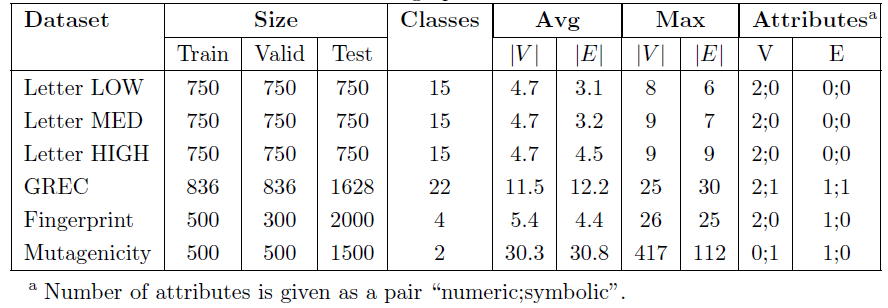 IAM graph database
Graph classification experimentations
Graph clustering experimentations
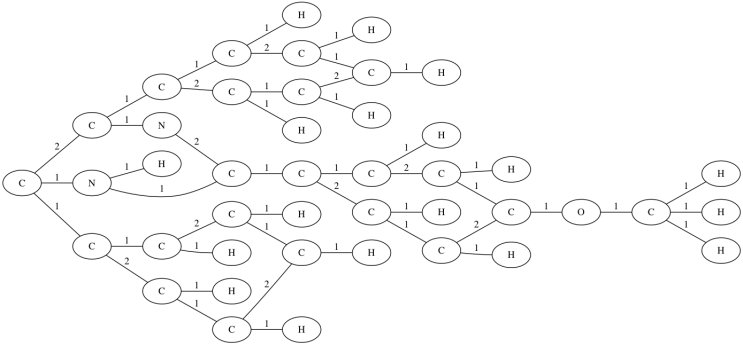 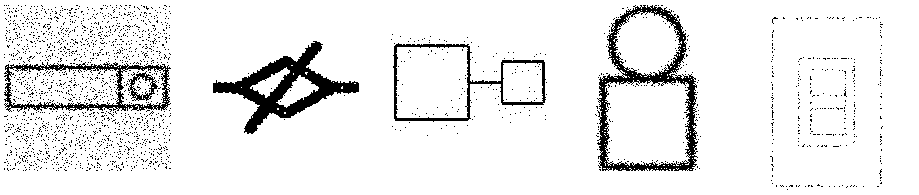 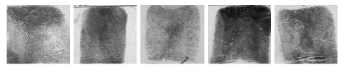 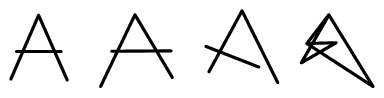 Introduction
Fuzzy Multilevel Graph Embedding
Automatic Indexing of graph repositories
Conclusions and future research challenges
34
Graph classification experimentations
o o o o
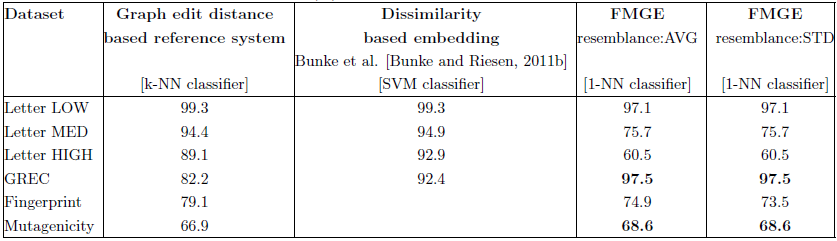 Supervised machine learning framework for experimentation, employing the training, validation and test sets
1-NN classifier with Euclidean distance.
Equal-spaced crisp discretization and the number of fuzzy intervals empirically selected on validation dataset
Introduction
Fuzzy Multilevel Graph Embedding
Automatic Indexing of graph repositories
Conclusions and future research challenges
35
Graph clustering experimentations
o o o o
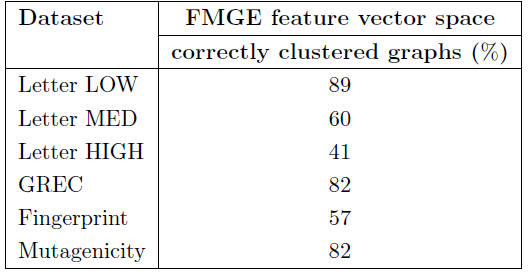 Merged training, validation and test sets
K-means clustering with random non-deterministic initialization
The measure of quality of K-means clustering w.r.t. the ground truth : ratio of correctly clustered graphs to the graphs in the dataset
Equal-frequency crisp discretization for automatically selecting the best number of fuzzy intervals
Introduction
Fuzzy Multilevel Graph Embedding
Automatic Indexing of graph repositories
Conclusions and future research challenges
36
Graph clustering experimentations
o o o o
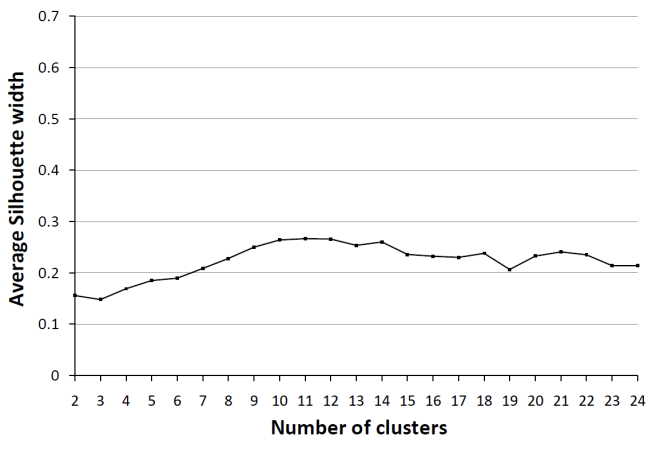 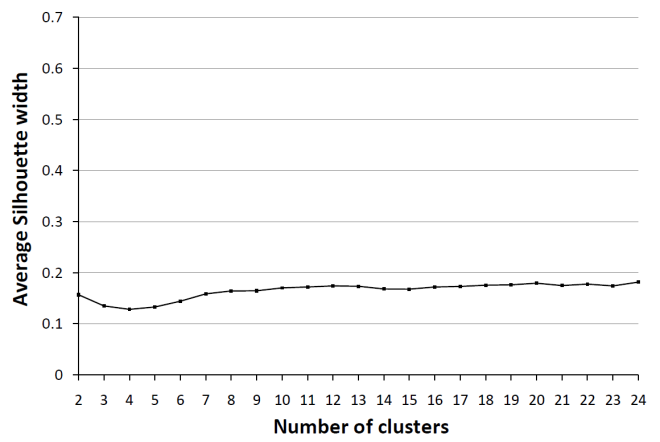 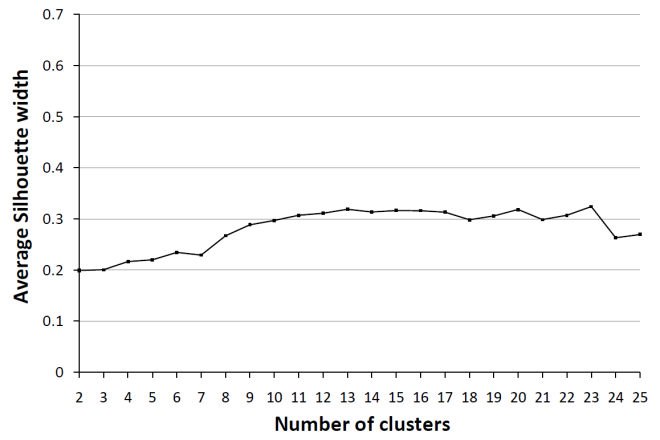 Letter-LOW, Letter-MED and Letter-HIGH
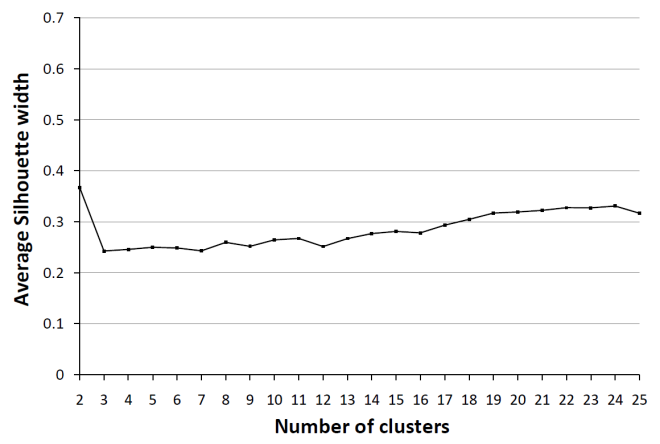 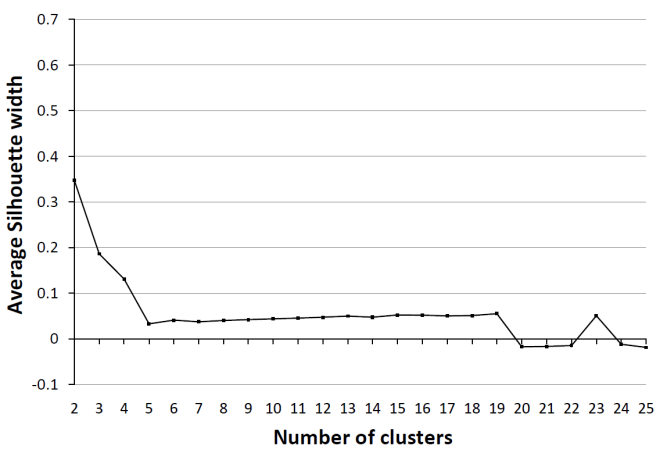 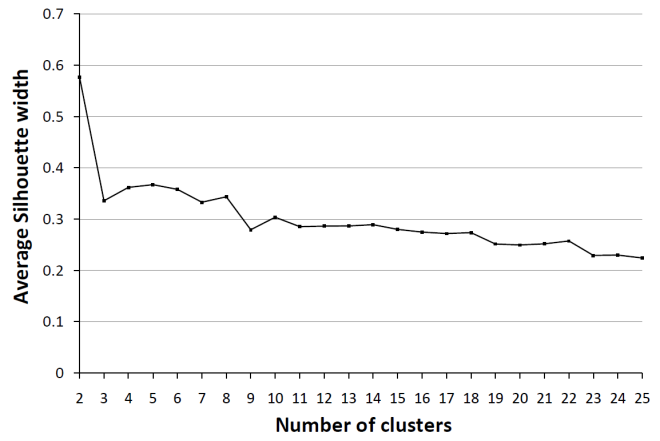 GREC, Fingerprint and Mutagenicity
The average Silhouette width ranges between [-1, 1]. The closer it is to 1, the better the is the clustering quality.
Introduction
Fuzzy Multilevel Graph Embedding
Automatic Indexing of graph repositories
Conclusions and future research challenges
37
Time complexity of FMGE
o o o o
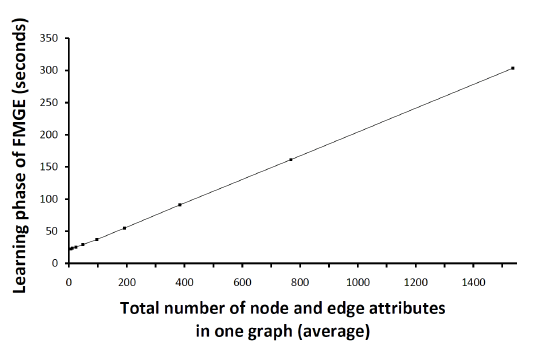 Unsupervised learning phase is performed off-line and is linear to:
Number of node and edge attributes
Size of graphs
Graph embedding phase is performed on-line
Introduction
Fuzzy Multilevel Graph Embedding
Automatic Indexing of graph repositories
Conclusions and future research challenges
38
Application to symbol recognition
o o o o
2D linear model symbols from GREC databases
Learning on clean symbols and testing against noisy and deformed symbols
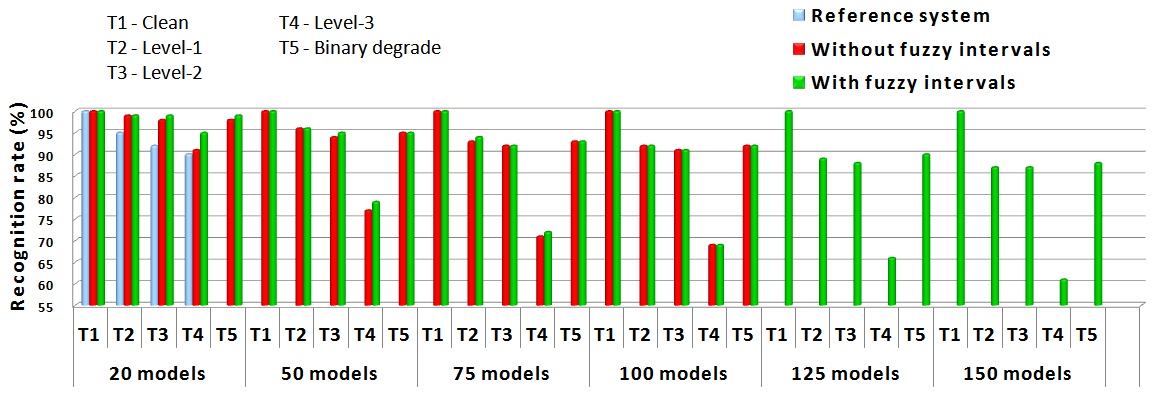 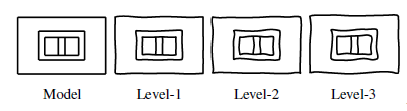 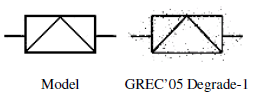 Introduction
Fuzzy Multilevel Graph Embedding
Automatic Indexing of graph repositories
Conclusions and future research challenges
39
Application to symbol recognition
o o o o
SESYD dataset 
Learning on clean symbols and testing against noisy symbols
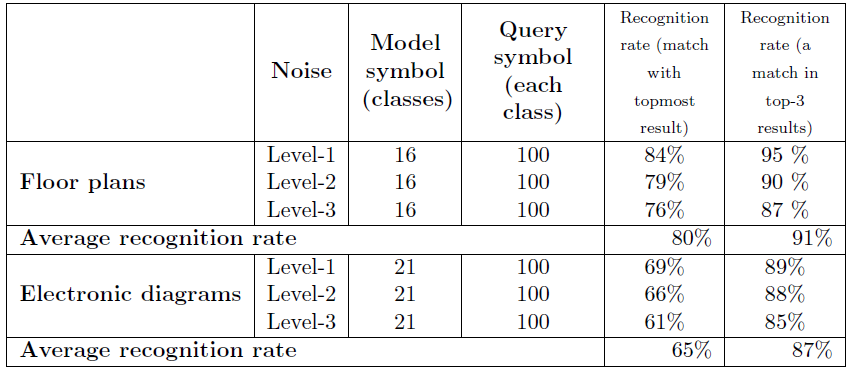 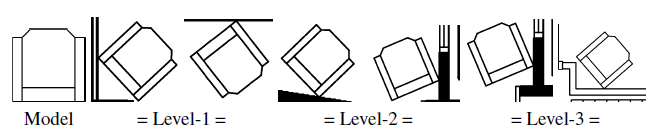 Introduction
Fuzzy Multilevel Graph Embedding
Automatic Indexing of graph repositories
Conclusions and future research challenges
40
Summary and discussion - FMGE
o o o o
Not many methods for both directed and undirected attributed graphs
FMGE: Directed and undirected graphs with many numeric as well
		 as symbolic attributes on both nodes and edges
No method explicitly addresses noise sensitivity of graphs
FMGE: Fuzzy overlapping intervals
Expensive deployment to other application domains
FMGE: Unsupervised learning abilities
Introduction
Fuzzy Multilevel Graph Embedding
Automatic Indexing of graph repositories
Conclusions and future research challenges
41
Summary and discussion - FMGE
o o o o
Time complexity
FMGE: Linear to number of attributes 
		 Linear to size of graphs
		 Graph embedding performed on-line
Loss of topological information
FMGE: Multilevel information (global, topological and elementary)
		 Homogeneity of subgraphs in graph
Introduction
Fuzzy Multilevel Graph Embedding
Automatic Indexing of graph repositories
Conclusions and future research challenges
42
Summary and discussion - FMGE
o o o o
Loss of matching between nodes
No graph embedding based solution to answer high level semantic problems for graphs
43
Automatic indexing of graph repositories
Introduction

Fuzzy Multilevel Graph Embedding (FMGE)

Automatic indexing of graph repositories for graph retrieval and subgraph spotting
Method
Experimental evaluation - application to content spotting in graphic document image repositories
Discussion

Conclusions and future research challenges
Introduction
Fuzzy Multilevel Graph Embedding
Automatic Indexing of graph repositories
Conclusions and future research challenges
44
Subgraph spotting through explicit GEM
o o o
Bag of words inspired model for graphs

Index the graph repository by elementary subgraphs

Explicit GEM for exploiting computational strengths of state of the art machine learning, classification and clustering tools
Introduction
Fuzzy Multilevel Graph Embedding
Automatic Indexing of graph repositories
Conclusions and future research challenges
45
Subgraph spotting through explicit GEM
o o o
Unsupervised indexing phase

Graph retrieval and subgraph spotting phase
Introduction
Fuzzy Multilevel Graph Embedding
Automatic Indexing of graph repositories
Conclusions and future research challenges
46
Subgraph spotting through explicit GEM
o o o
Unsupervised indexing phase

Graph retrieval and subgraph spotting phase

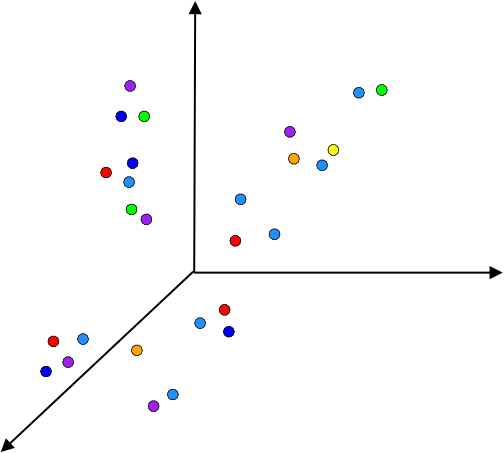 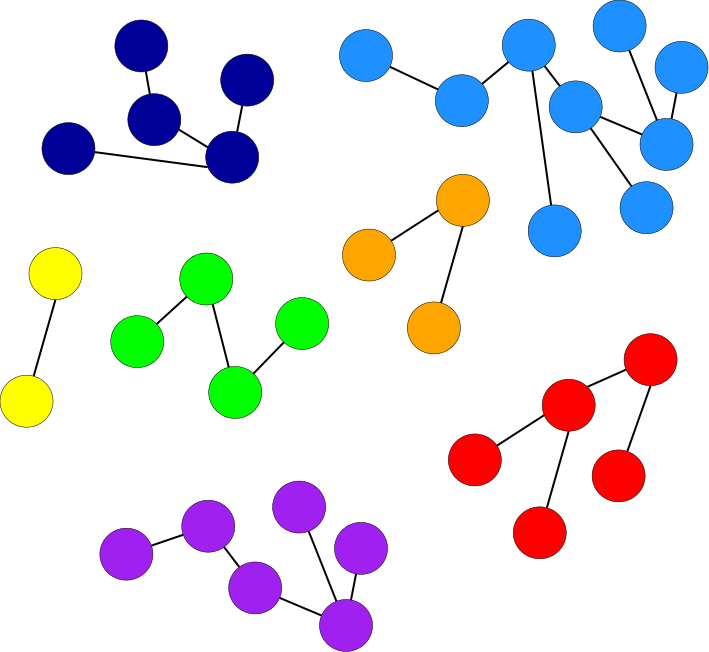 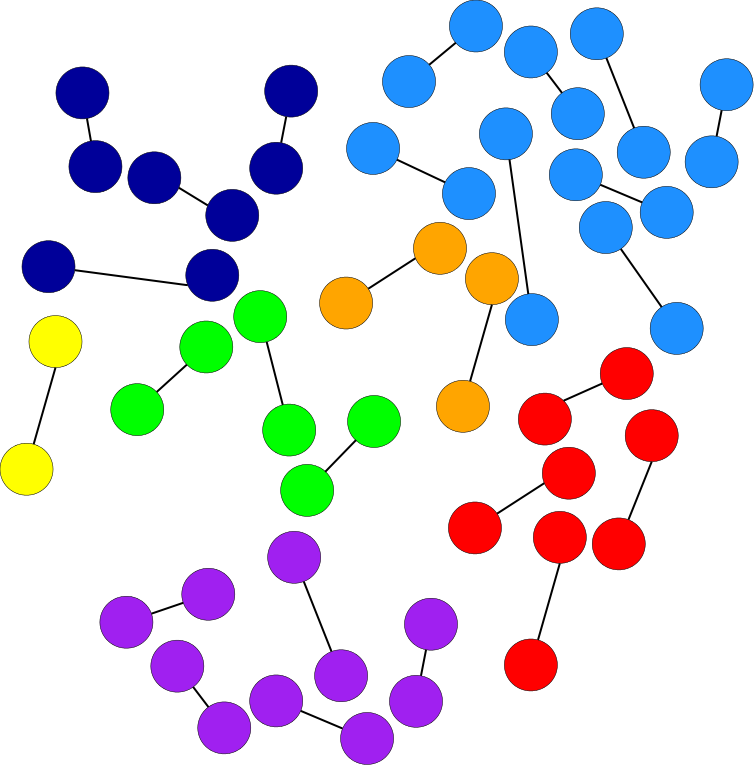 Cliques of order-2
FSMFVs
Resemblance attributes
Introduction
Fuzzy Multilevel Graph Embedding
Automatic Indexing of graph repositories
Conclusions and future research challenges
47
Subgraph spotting through explicit GEM
o o o
Unsupervised indexing phase

Graph retrieval and subgraph spotting phase
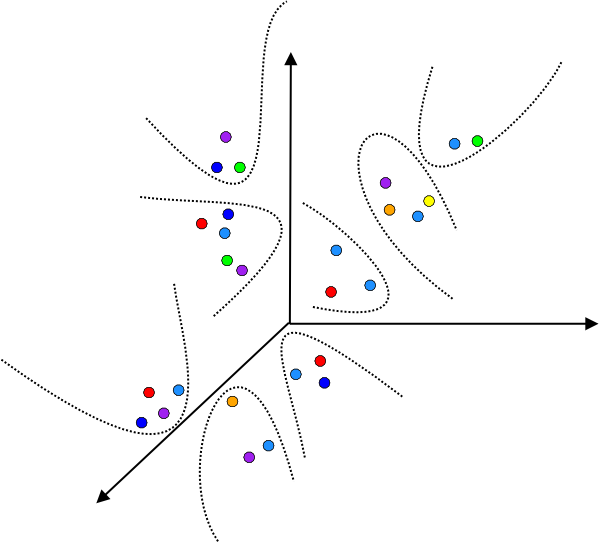 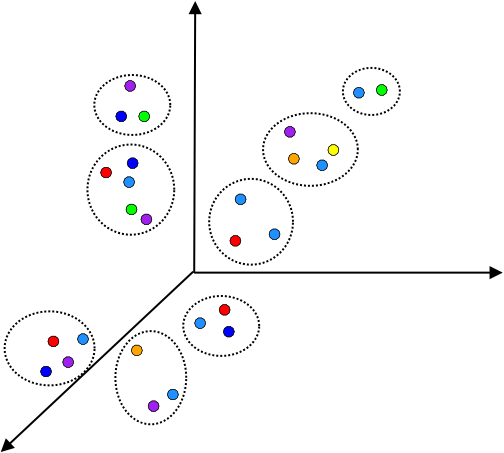 INDEX
FSMFV clusters using an
hierarchical clustering technique
Classifier
Introduction
Fuzzy Multilevel Graph Embedding
Automatic Indexing of graph repositories
Conclusions and future research challenges
48
Subgraph spotting through explicit GEM
o o o
Unsupervised indexing phase

Graph retrieval and subgraph spotting phase
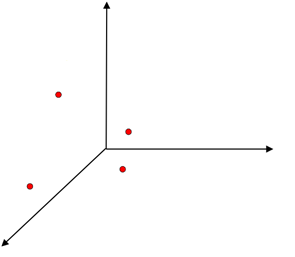 
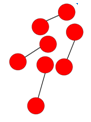 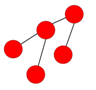 Resemblance attributes
Cliques of order-2
FSMFVs
Introduction
Fuzzy Multilevel Graph Embedding
Automatic Indexing of graph repositories
Conclusions and future research challenges
49
Subgraph spotting through explicit GEM
o o o
Unsupervised indexing phase

Graph retrieval and subgraph spotting phase
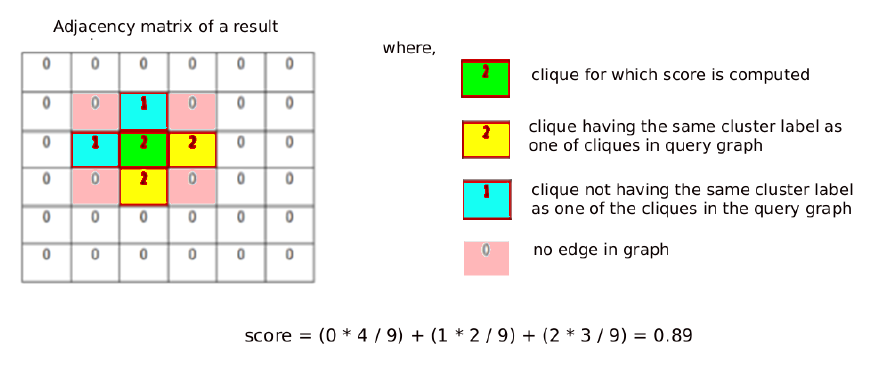 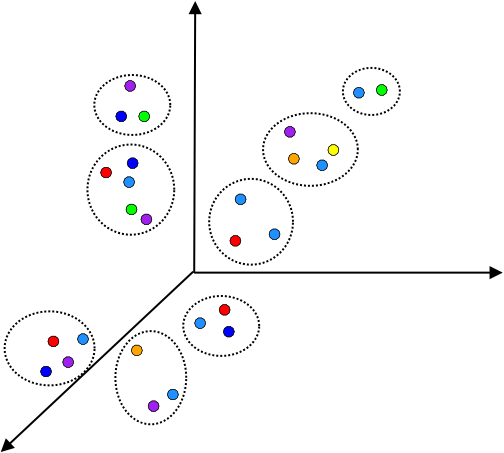 INDEX
Set of result graphs
z is a value in adjacency matrix (either 0, 1, 2)
|z| is frequency of value z in neighborhood
and
w is number of connected neighbors looked-up
Classify
Introduction
Fuzzy Multilevel Graph Embedding
Automatic Indexing of graph repositories
Conclusions and future research challenges
50
Content spotting in document images
o o o
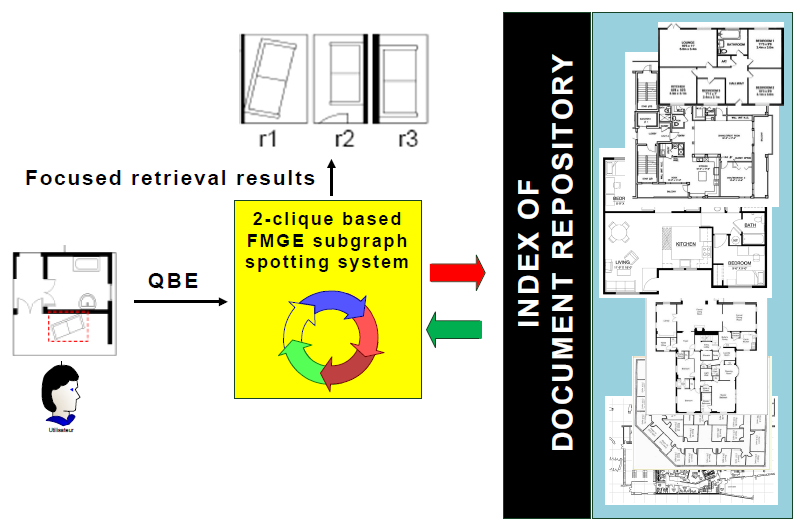 Introduction
Fuzzy Multilevel Graph Embedding
Automatic Indexing of graph repositories
Conclusions and future research challenges
51
Experimental evaluation
o o o
SESYD dataset
Corresponding graph dataset is made publically available
	http://www.rfai.li.univ-tours.fr/PagesPerso/mmluqman/public/SESYD_graphs.zip
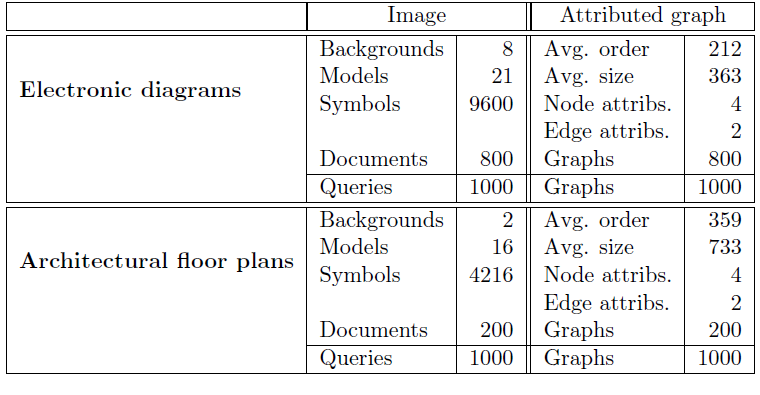 Introduction
Fuzzy Multilevel Graph Embedding
Automatic Indexing of graph repositories
Conclusions and future research challenges
52
Experimental evaluation
o o o
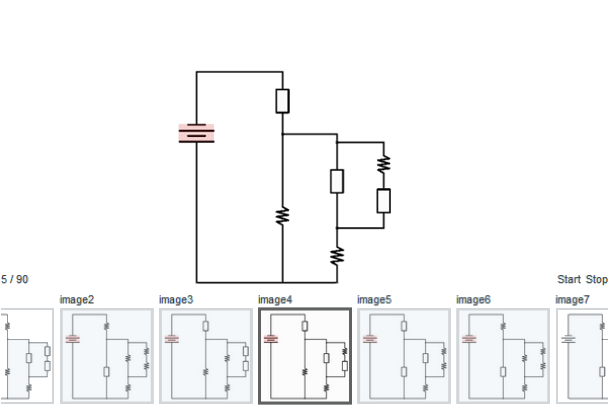 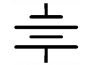 Introduction
Fuzzy Multilevel Graph Embedding
Automatic Indexing of graph repositories
Conclusions and future research challenges
53
Experimental evaluation
o o o
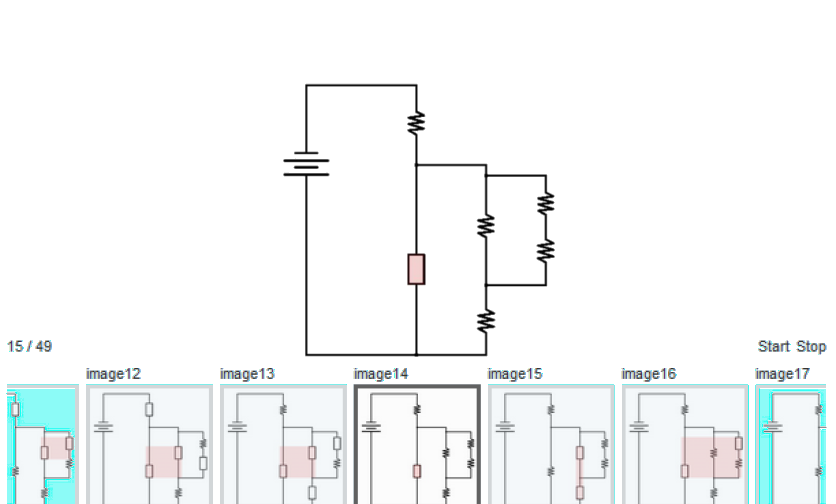 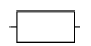 Introduction
Fuzzy Multilevel Graph Embedding
Automatic Indexing of graph repositories
Conclusions and future research challenges
54
Experimental evaluation
o o o
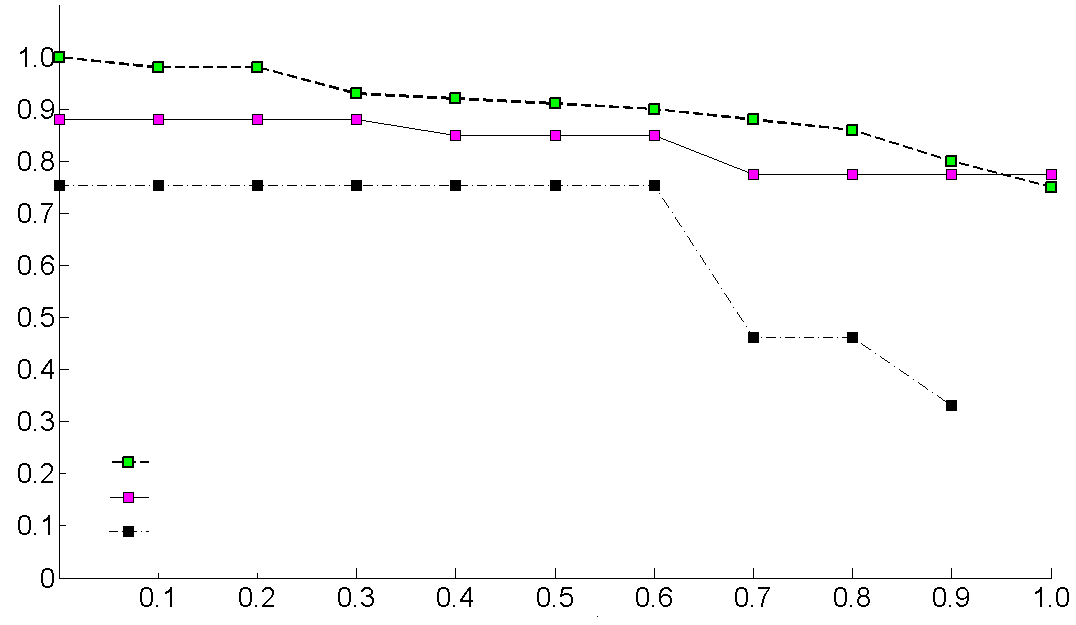 Precision
2-clique based FMGE spotting system
Heuristic based FMGE spotting system [Luqman, 2010]
Heuristic based reference system [Qureshi, 2008]
Recall
Electronic diagrams: (517K 2-node subgraphs) (455 classes) (~17h)
Introduction
Fuzzy Multilevel Graph Embedding
Automatic Indexing of graph repositories
Conclusions and future research challenges
55
Experimental evaluation
o o o
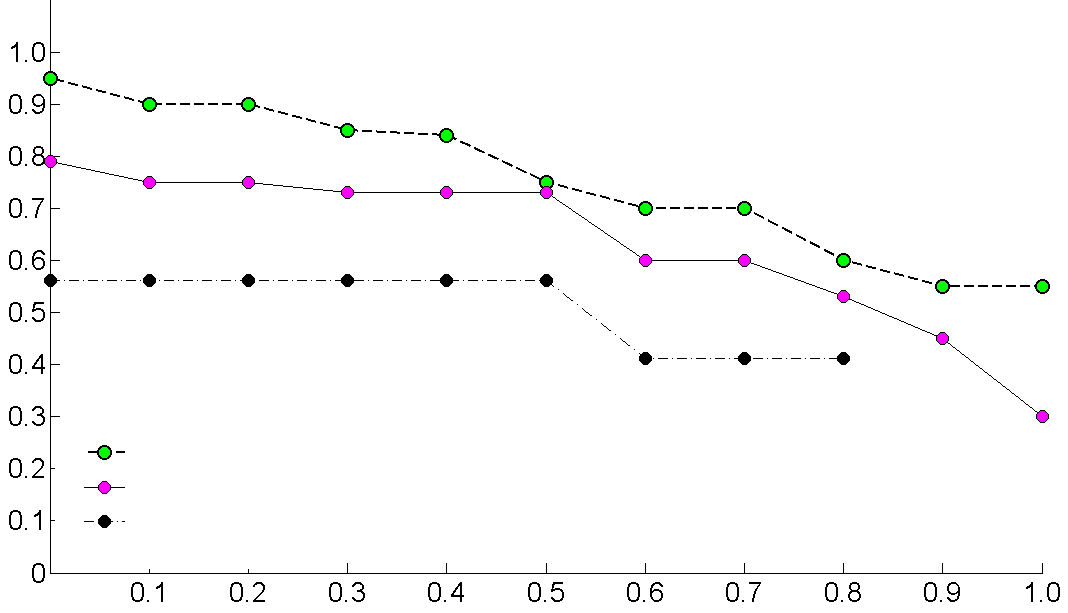 Precision
2-clique based FMGE spotting system
Heuristic based FMGE spotting system [Luqman, 2010]
Heuristic based reference system [Qureshi, 2008]
Recall
Architectural diagrams: (306K 2-node subgraphs) (211 classes)
Introduction
Fuzzy Multilevel Graph Embedding
Automatic Indexing of graph repositories
Conclusions and future research challenges
56
Discussion – subgraph spotting
o o o
Loss of matching between nodes
Score function is a first step forward

No graph embedding based solution to answer high level semantic problems for graphs
FMGE based framework for automatic indexing of graph repositories
57
Conclusions and future challenges
Introduction

Fuzzy Multilevel Graph Embedding (FMGE)

Automatic indexing of graph repositories for graph retrieval and subgraph spotting

Conclusions and future research challenges
Introduction
Fuzzy Multilevel Graph Embedding
Automatic Indexing of graph repositories
Conclusions and future research challenges
58
Conclusions
o o
Last two decade’s research on structural pattern recognition can access state of the art machine learning tools

An impossible operation in original graph space turns into a realizable operation with an acceptable accuracy 

Application to domains where the use of graphs is mandatory for representing rich structural and topological information and a computational efficient solution is required

Feature vector not capable of preserving the matching between nodes of a pair of graphs
Introduction
Fuzzy Multilevel Graph Embedding
Automatic Indexing of graph repositories
Conclusions and future research challenges
59
Conclusions
o o
Unsupervised and automatic indexing of graph repositories
Domain independent  framework
Incorporating learning abilities to structural representations
Ease of query by example (QBE)
Granularity of focused retrieval
Introduction
Fuzzy Multilevel Graph Embedding
Automatic Indexing of graph repositories
Conclusions and future research challenges
60
Future research challenges
o o
Ongoing and short term
Dimensionality reduction
Feature selection
More topological information

Medium term
Detection of outliers for cleaning learning set
Multi-resolution index using cliques of higher order (≥3)
Introduction
Fuzzy Multilevel Graph Embedding
Automatic Indexing of graph repositories
Conclusions and future research challenges
61
Future research challenges
o o
Long term
Surjective mapping of nodes of two graphs
62
List of publications
Thank you for your attention.
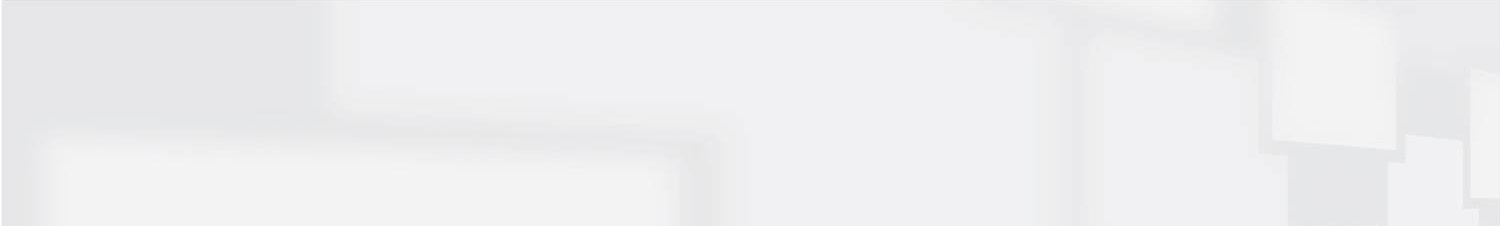 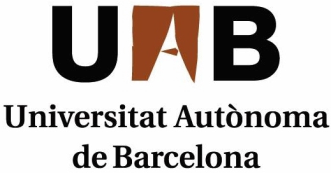 Cotutelle PhD thesis
Directors of thesis

Dr. Jean-Yves RAMEL
Professor
University of Tours, France

Dr. Josep LLADOS
Professor
UAB, Spain

Co-supervisor

Dr. Thierry BROUARD
Assistant Professor
University of Tours, France
Fuzzy Multilevel Graph Embedding for Recognition, Indexing and Retrieval of Graphic Document Images
presented by
Muhammad Muzzamil LUQMAN
mluqman@{univ-tours.fr, cvc.uab.es}

Friday, 2nd of March 2012
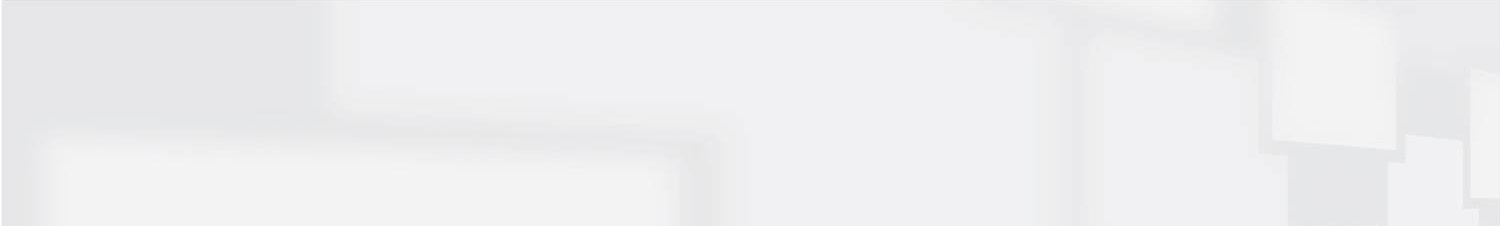 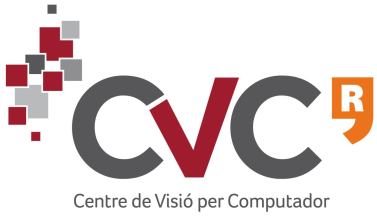 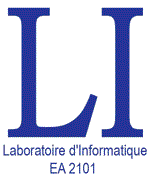 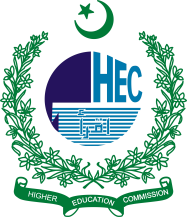